3月22日权证系统培训签到二维码
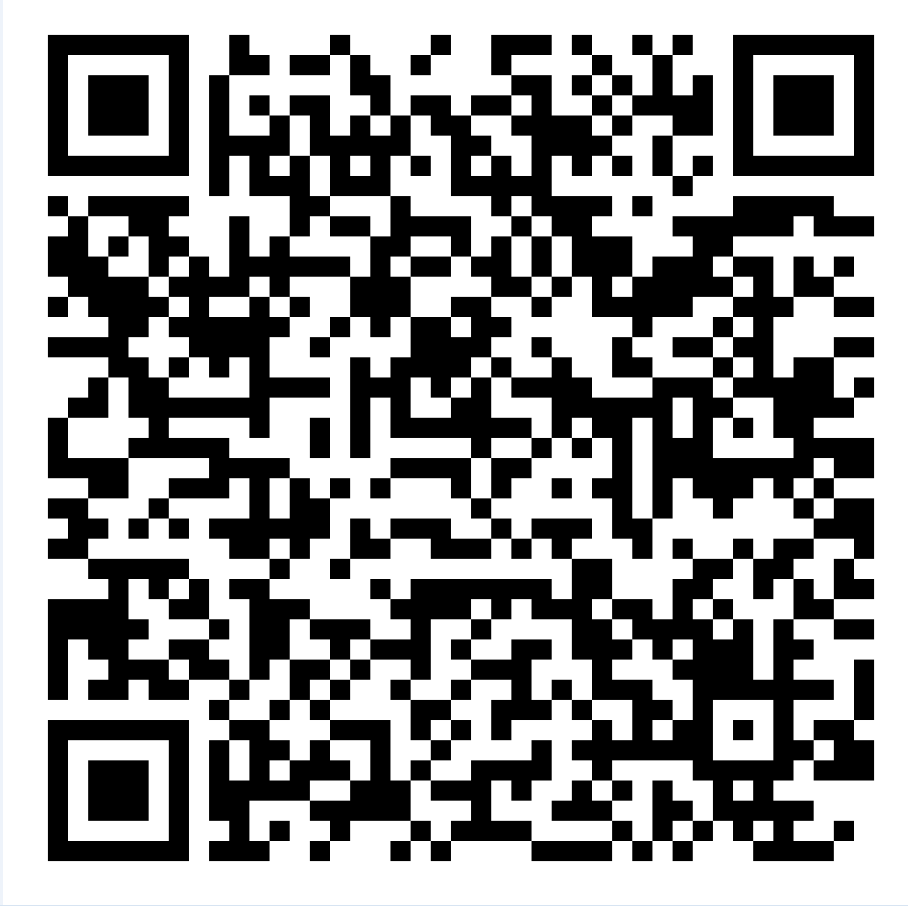 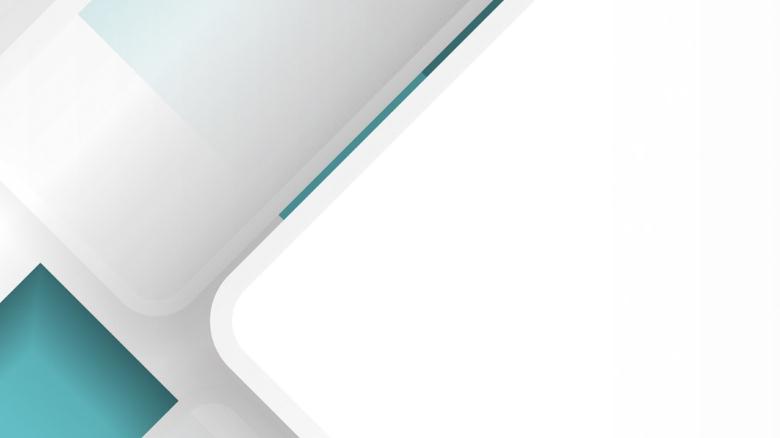 权证系统培训会议
--2021.03.22
A designer can use default text to simulate what text would look like. It looks even better with you using this text. Whoever evaluates your text cannot evaluate the way you write. Your design looks awesome by the way.
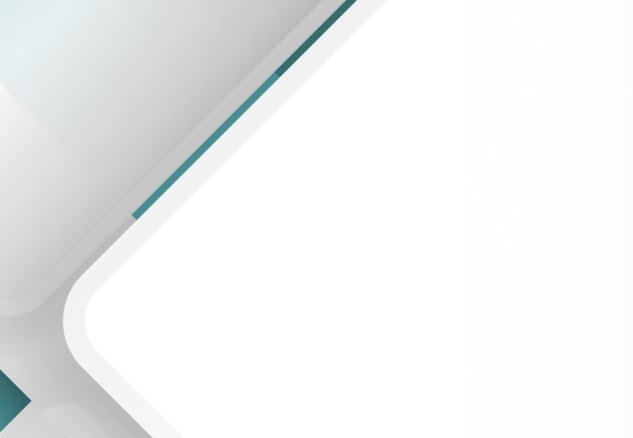 目 录
01.
BI 报表问题概述
CONTENTS
02.
答疑
PART 01
BI 报表问题概述
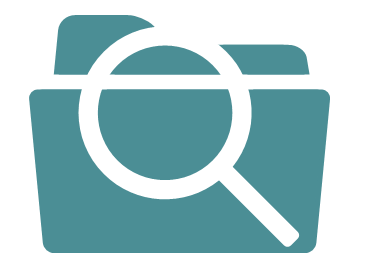 温馨提示：
一、B5/B11/B12/B13报表概述
调整房款—变更归属日期到当月末最后一天
原理：
未收款报表取数来自于数据库一个流水表版本的数据；会取当月最大日期的版本，所以调整日期都调到当月末最后一天；假设11月20日的流水版本取到一笔3万（实际不应该取上），那为了取到正确的数据，就需要调整一版11月30日的数据去覆盖掉11月20日错误的版本。
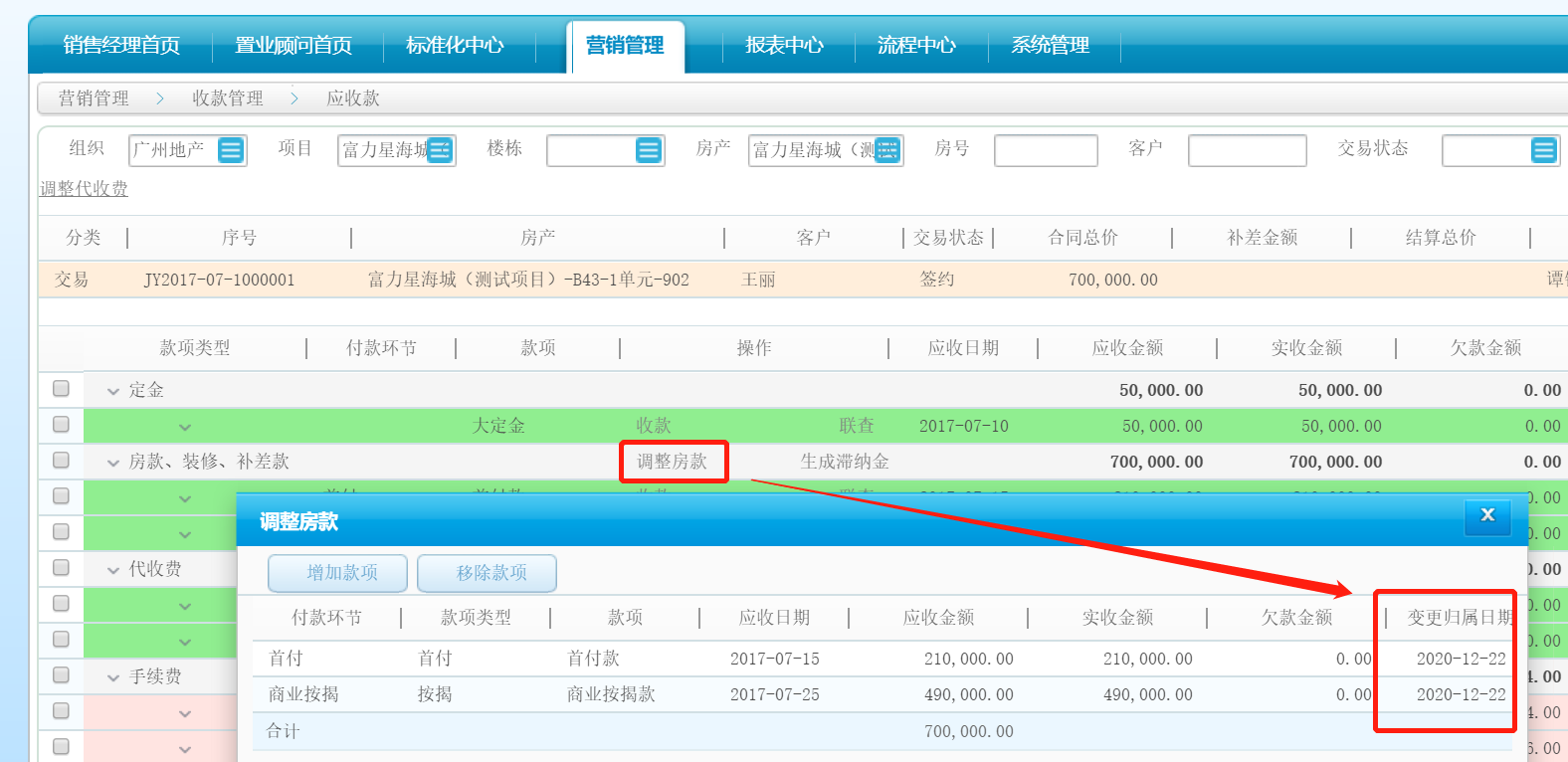 1、以查询11月份报表为例，B12少了一笔公积金按揭款，签约单已网签确认，应收款界面也显示欠收，可以直接操作调整房款—变更归属日期到11月30日
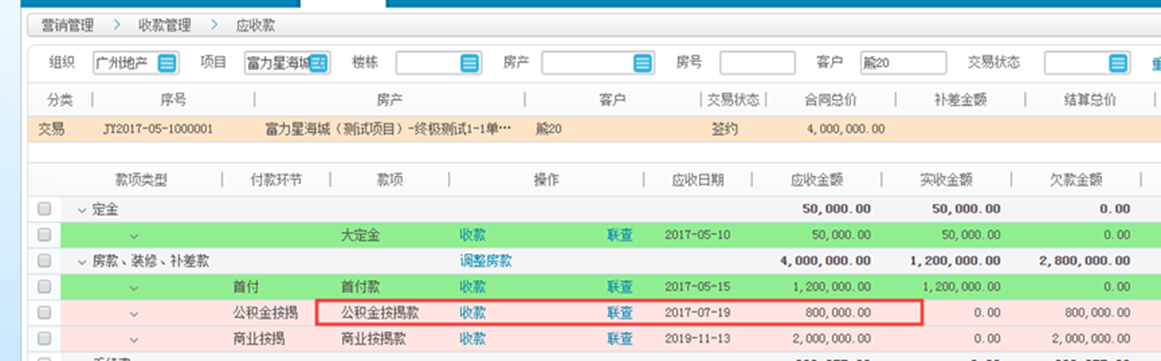 2、以查询11月份报表为例，B12少了一笔公积金按揭款，但是这笔公积金按揭款是在12月3日收齐的，此时不可以再操作调整房款—变更归属日期到11月30日了，如果操作了，那11月份报表取到的就是已收齐版本数据了；

解决办法：需要将公积金的收款单删除，处于欠收状态，才能操作调整房款—变更归属日期到11月30日，之后再重新做收款；若删不了，则做负数收款单冲掉，调整好之后，再重新做正数收款。
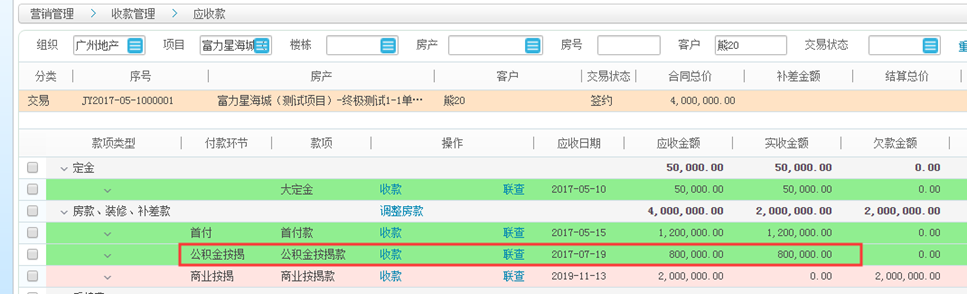 二、B3报表概述
配置均价楼栋操作指引

路径：NC-房地产管理-售后管理-目标均价配置
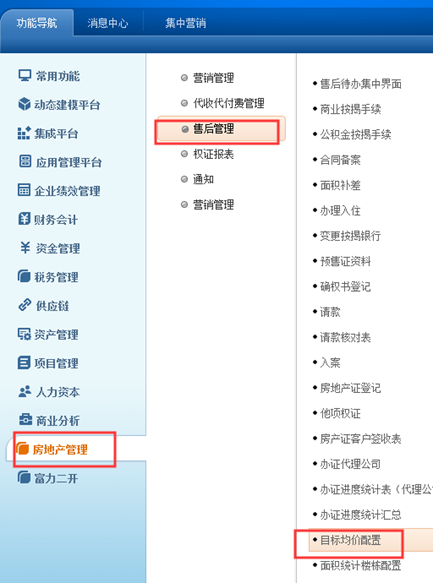 新增楼栋，每个月份的目标均价都要填写；
上/下半年目标均价取数来源于所维护月份的目标均价；比如：查询11月份报表，那下半年均价就是维护的11月份目标均价；
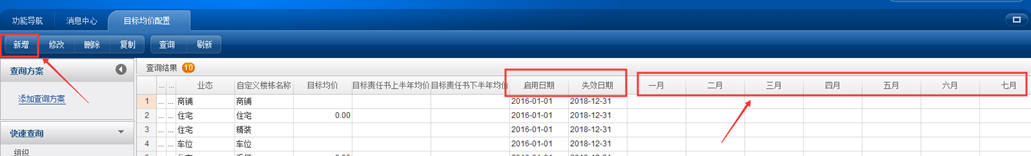 表头信息维护好之后，要添加房产
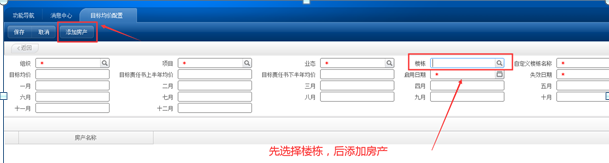 注意：若是将几个楼栋组合在一起，在第一个楼栋房产添加成功之后，继续选择其他楼栋，添加房产，之后保存即可。
二、B3报表概述
三、B8报表概述
面积楼栋配置操作指引

路径：NC-房地产管理-售后管理-面积统计楼栋配置
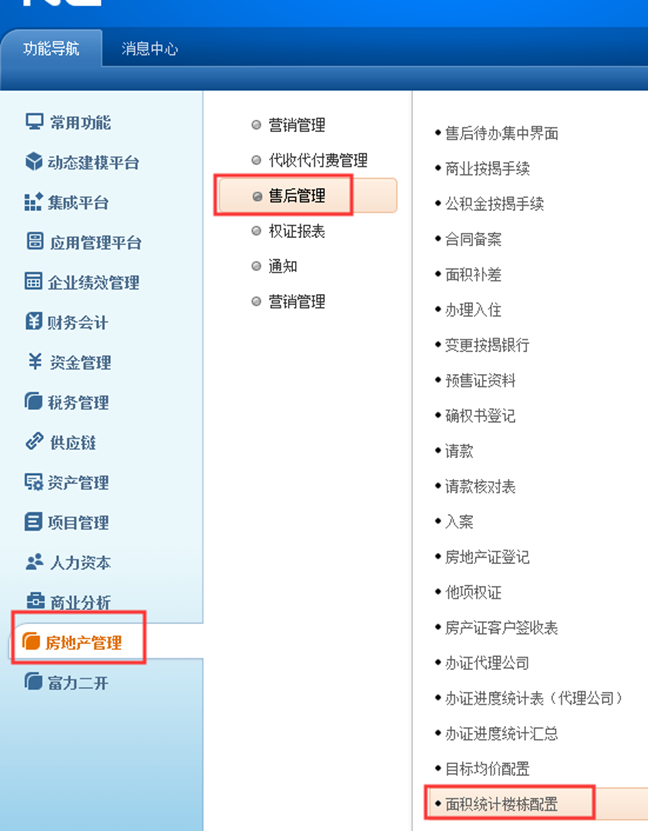 新增楼栋，填写设计数、可供销售、公建配套、带*号为必填项
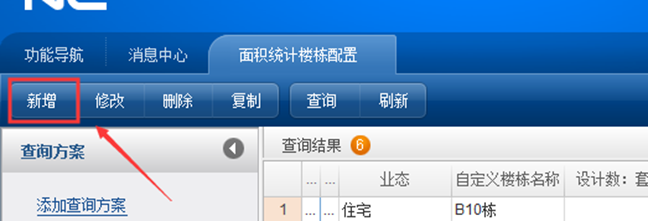 这三个调整面积差，不是直接取配置表，即使维护正确了BI也不取数
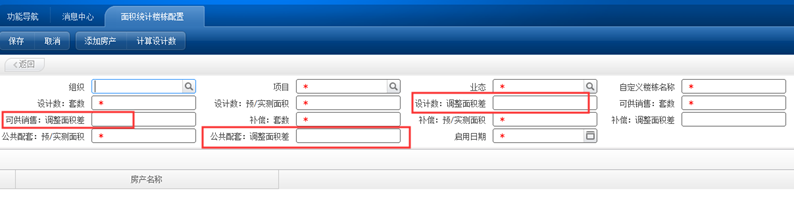 维护表头数据之后，需要添加房产；先选择楼栋，再添加房产，与B3同理
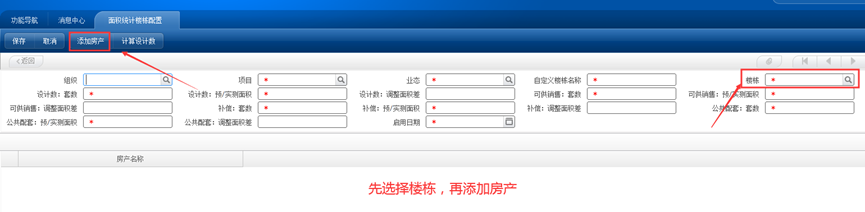 如果房产添加错误，可以直接删除
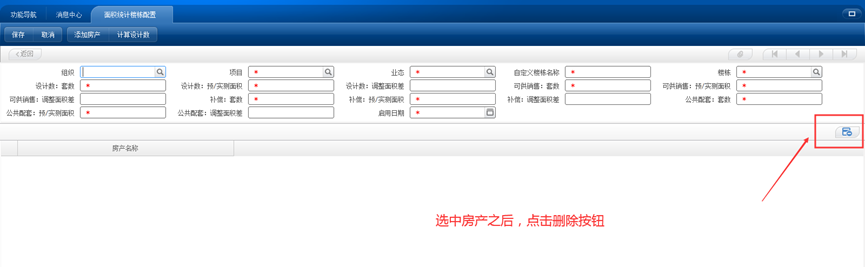 注意：若是将几个楼栋组合在一起，在第一个楼栋房产添加成功之后，继续选择其他楼栋，添加房产，之后保存即可。
三、B8报表概述
四、B2报表概述
五、B6/B7报表概述
PART 02
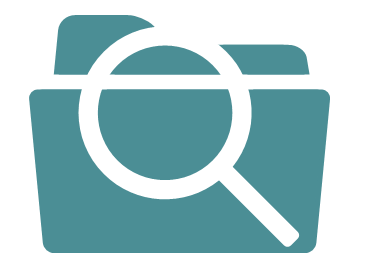 答疑
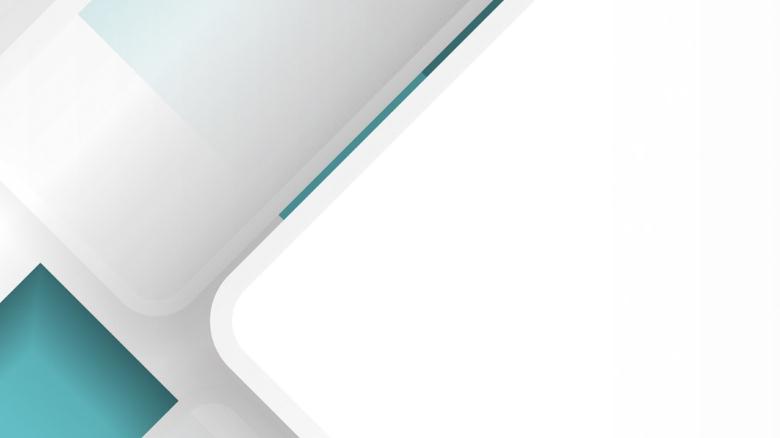 谢谢观看